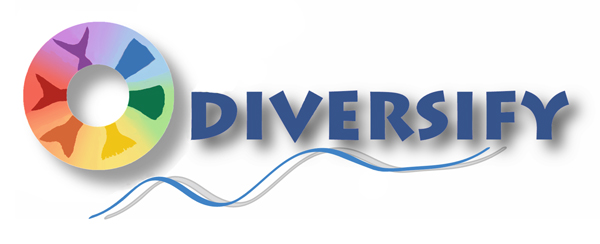 Co-funded by the Seventh Framework Programme 
of the European Union
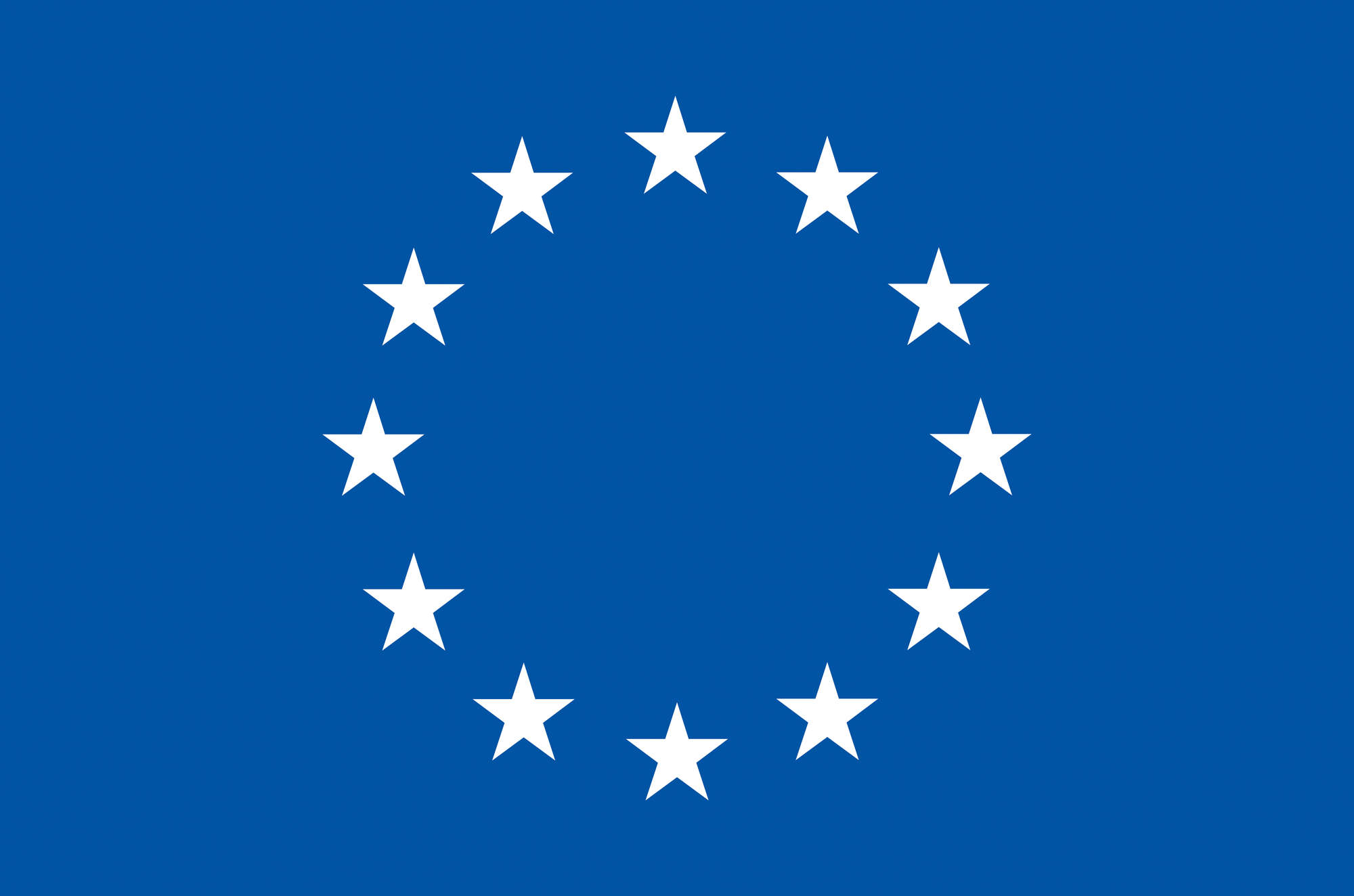 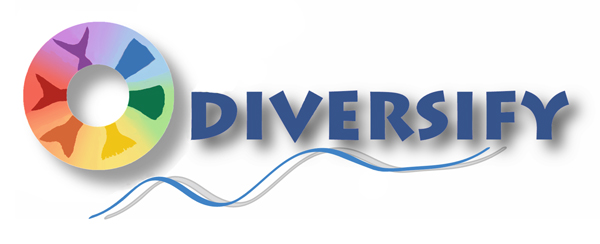 Co-funded by the Seventh Framework Programme 
of the European Union
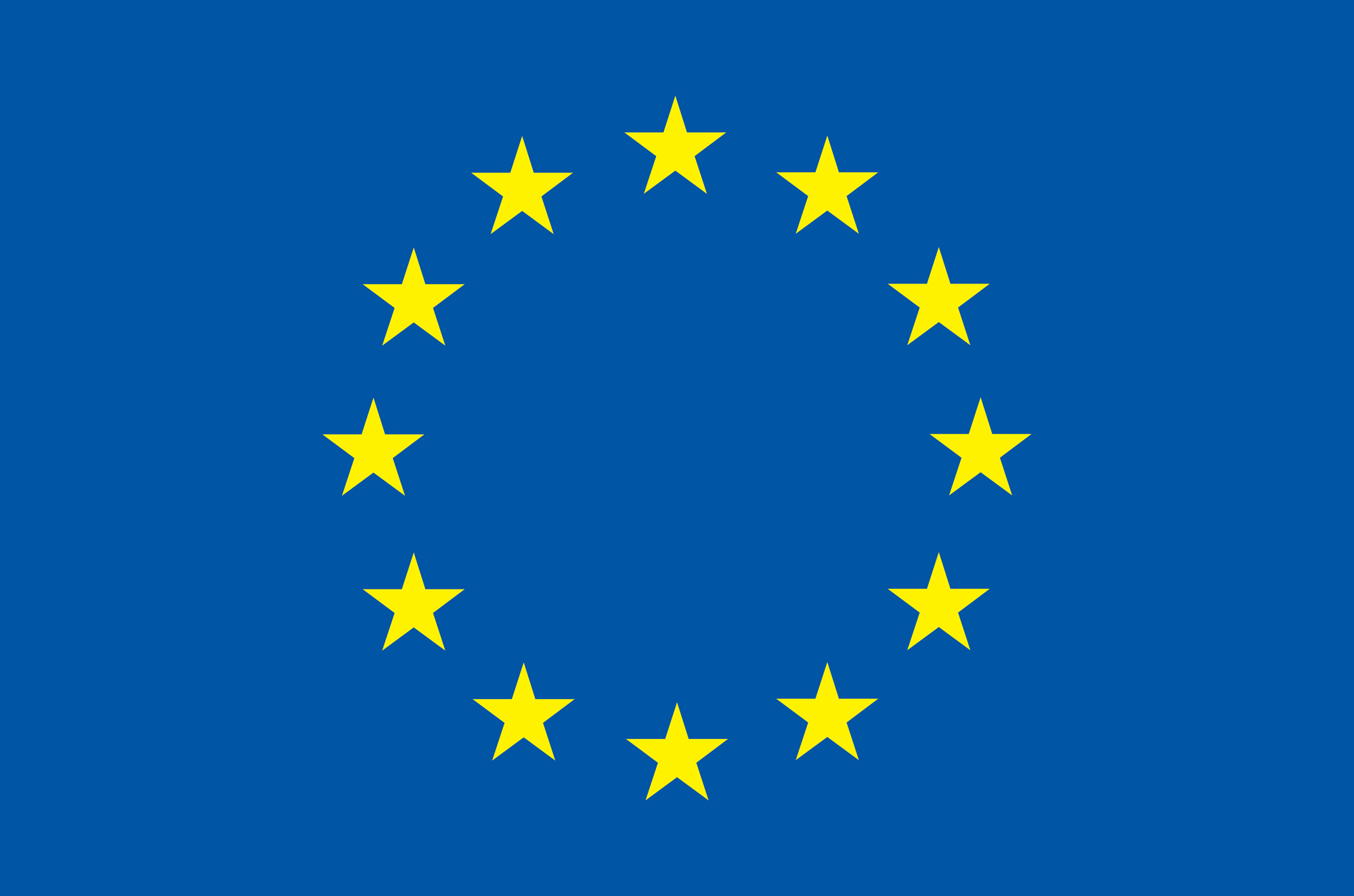